Wastewi Skitap
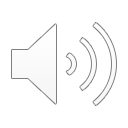 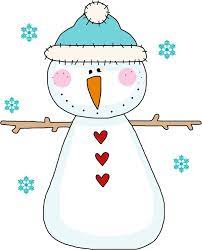 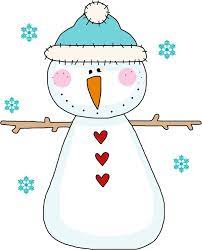 Ahsosowәn
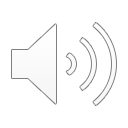 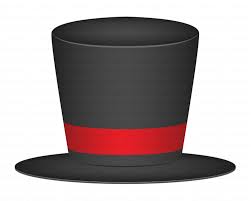 Wihtәn
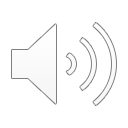 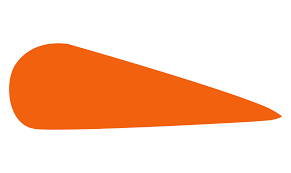 Siskwәl
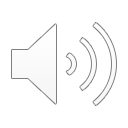 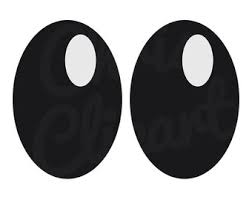 Ton
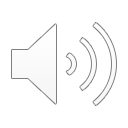 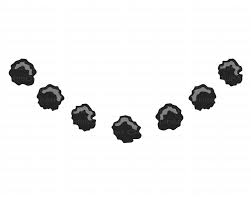 Npihtinahkwemәk
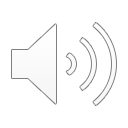 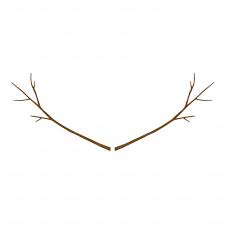 Tәpskokap
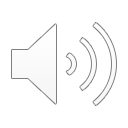 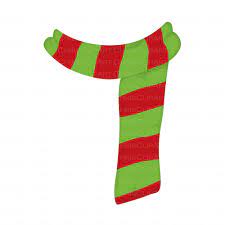